MATEMATIKA
Ponovimo!
Jedinice za mjerenje obujma tekućine su: litra (l) i decilitar (dl).
230
Jedna litra sadrži 10 decilitara. 
1 l = 10 dl
23 l =_____ dl
370 dl = ____ l
37
Što je lakše, a što teže? Procijenite.
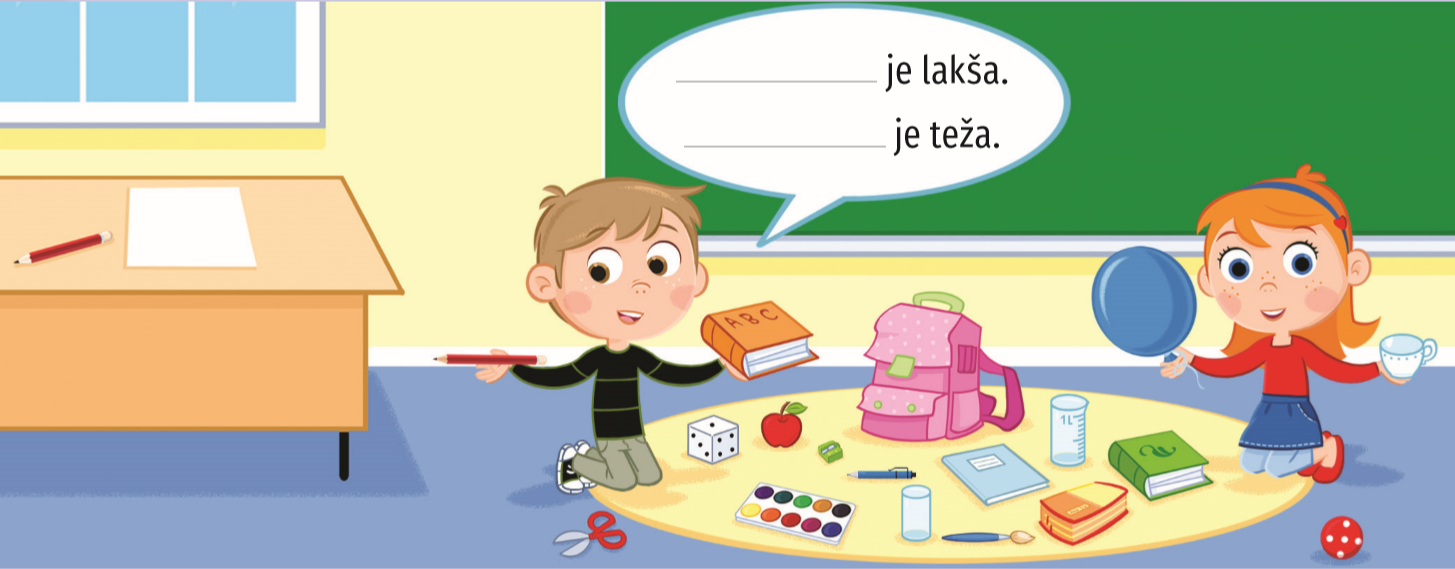 Olovka
Knjiga
Svaki predmet ima masu.
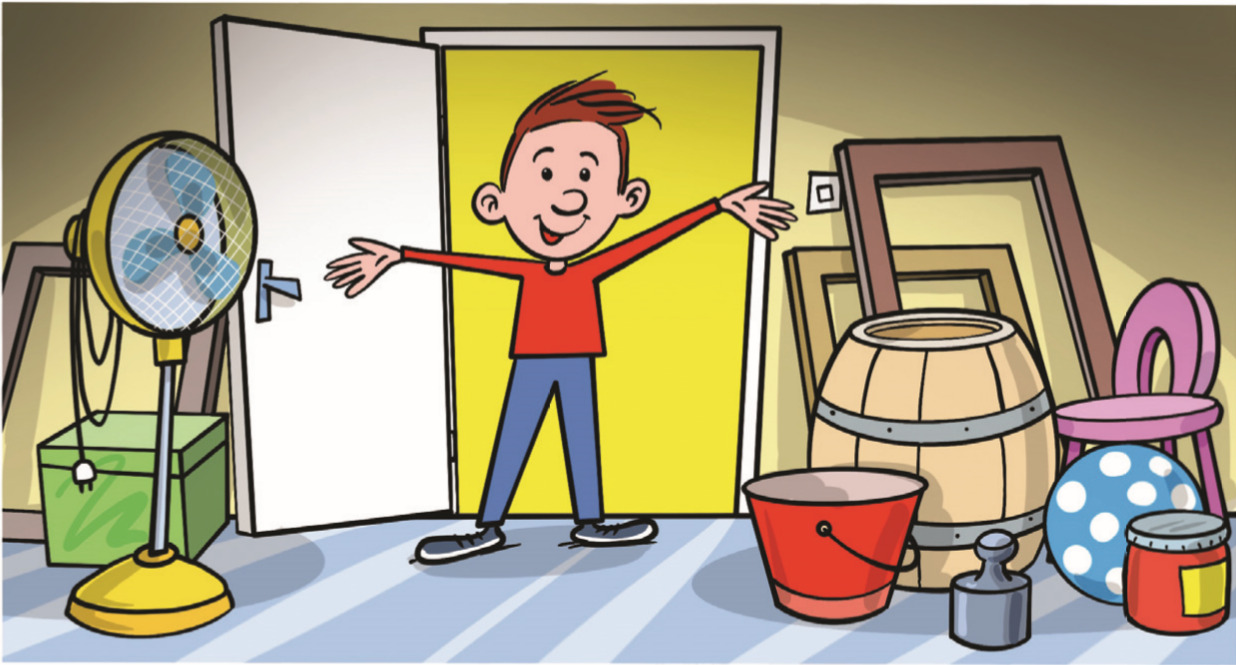 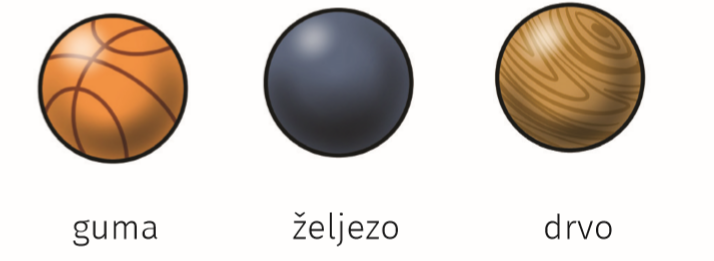 Različiti predmeti imaju različitu masu. 
Tri jednako velike kugle imaju različitu masu.
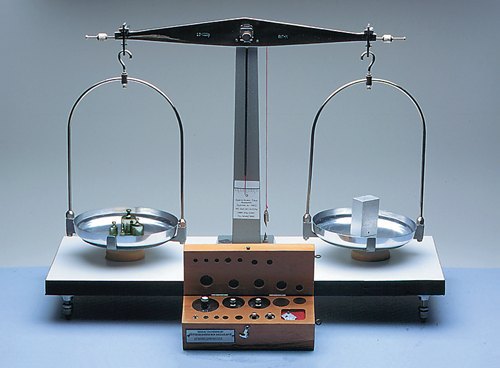 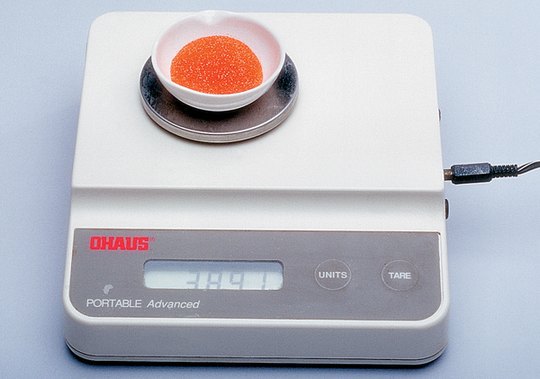 Masu mjerimo vagom.
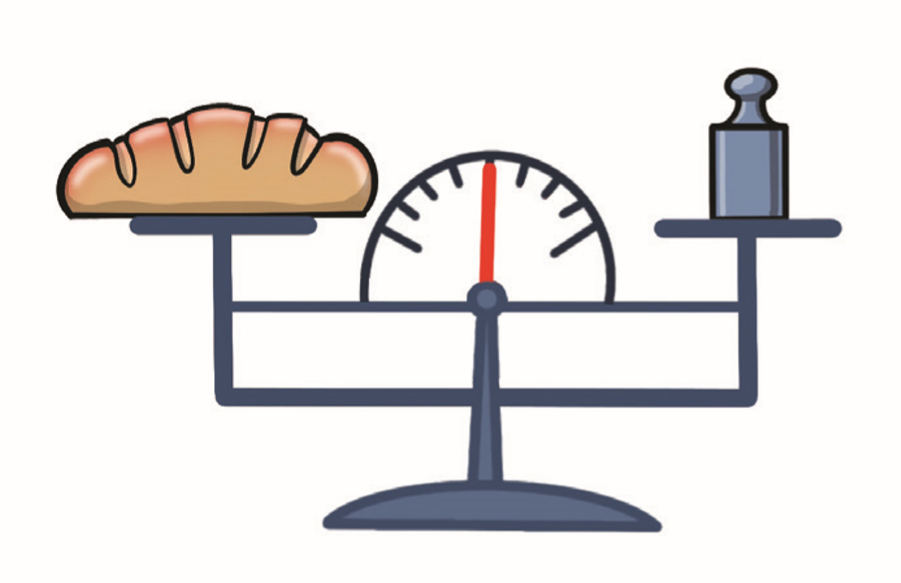 Vaga je u ravnoteži. 
Kruh i uteg imaju jednaku masu.
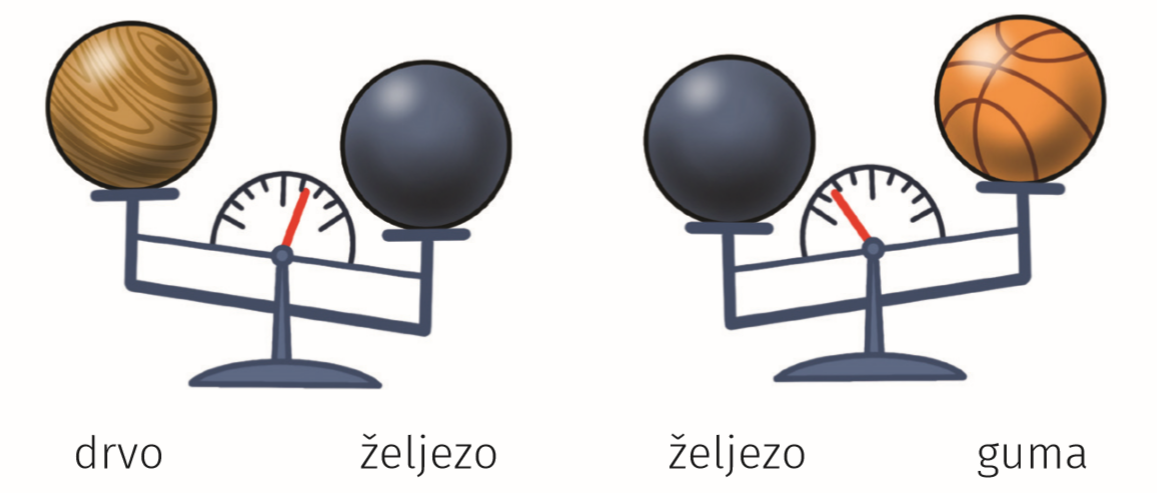 Vaga nije u ravnoteži.
Drvena kugla lakša je od željezne. Željezna kugla teža je od gumene.
Osnovna jedinica za mjerenje mase je
1 kilogram (1 kg).
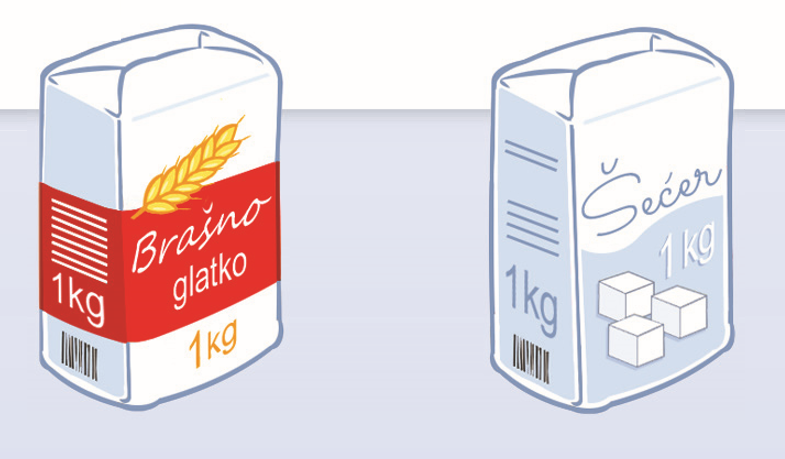 Za mjerenje manjih masa koristimo manje jedinice, a to su:
1 gram (1 g)
i
1 dekagram (1 dag).
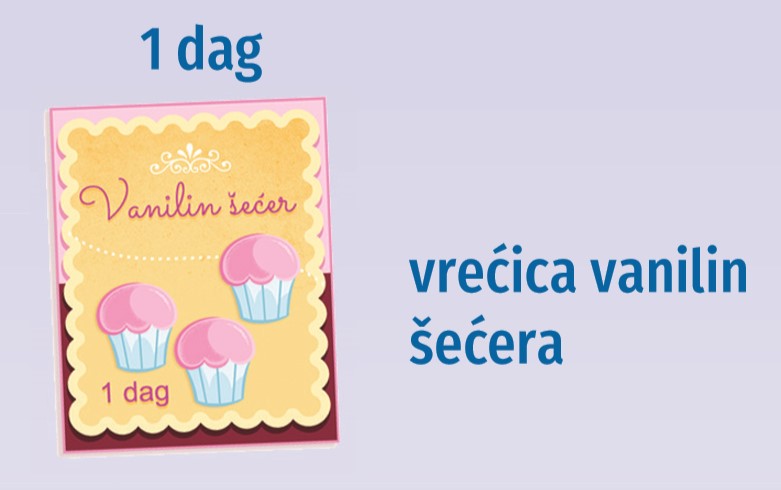 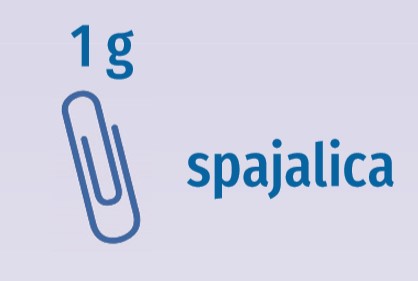 Za mjerenje velikih masa koristimo mjernu jedinicu
1 tona (1 t).
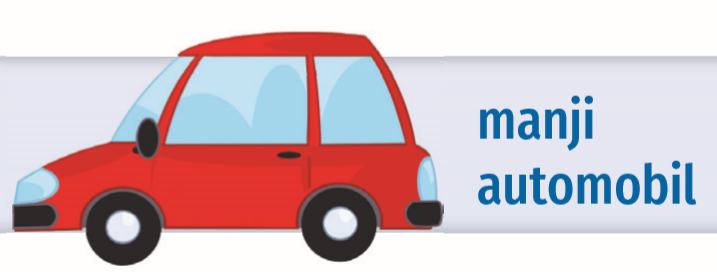 Koliko jedan kilogram 
ima dekagrama?
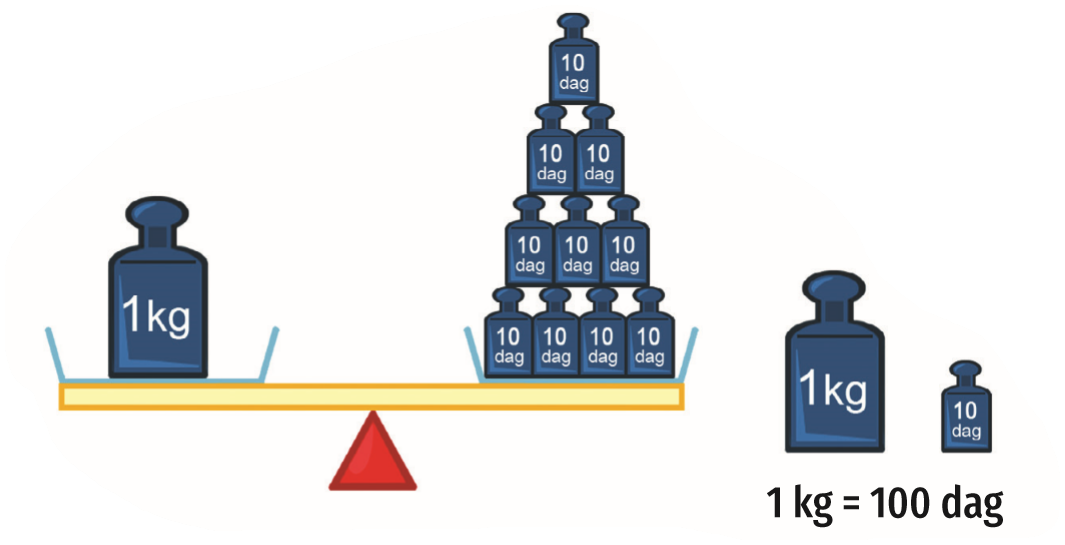 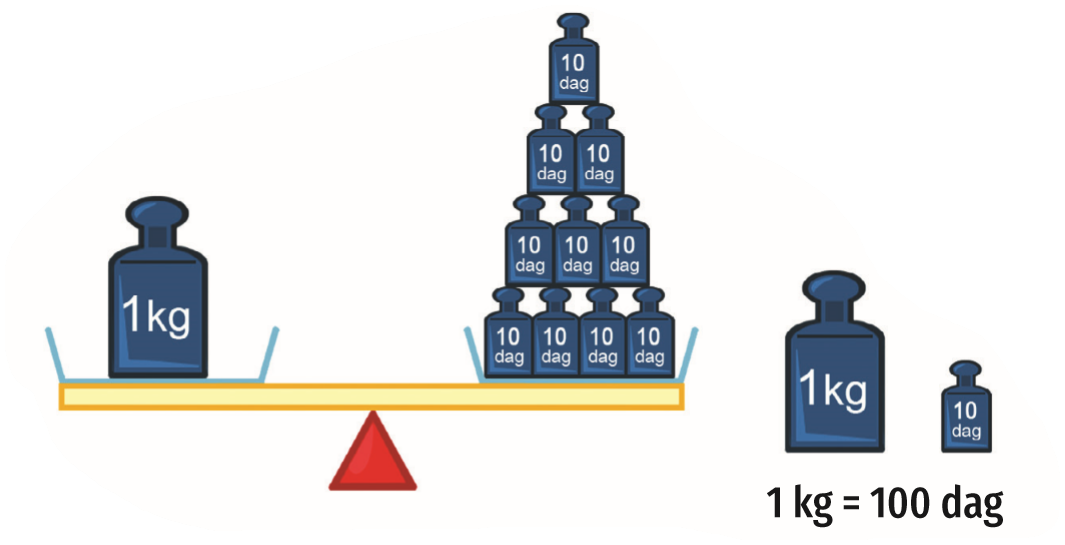 Koliko jedan dekagram 
ima grama?
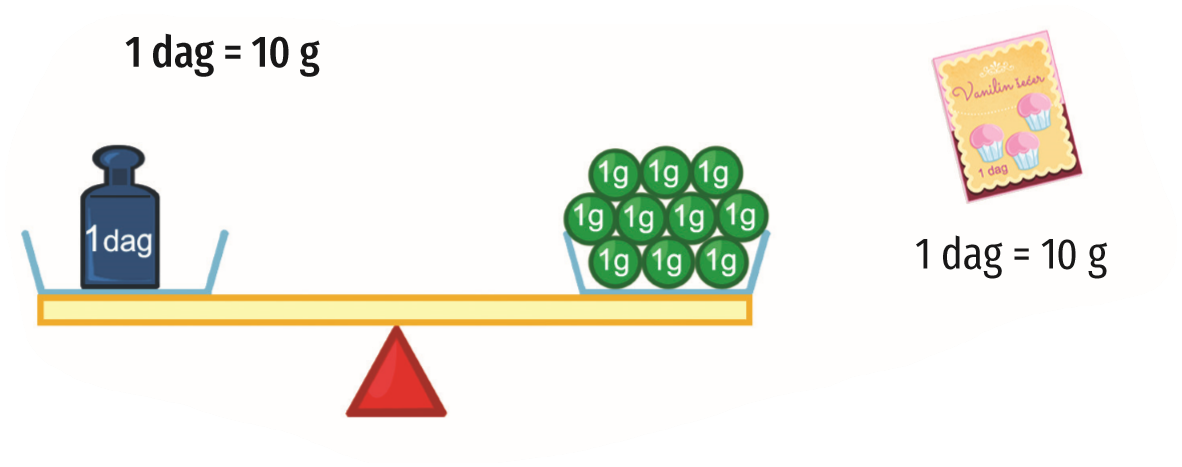 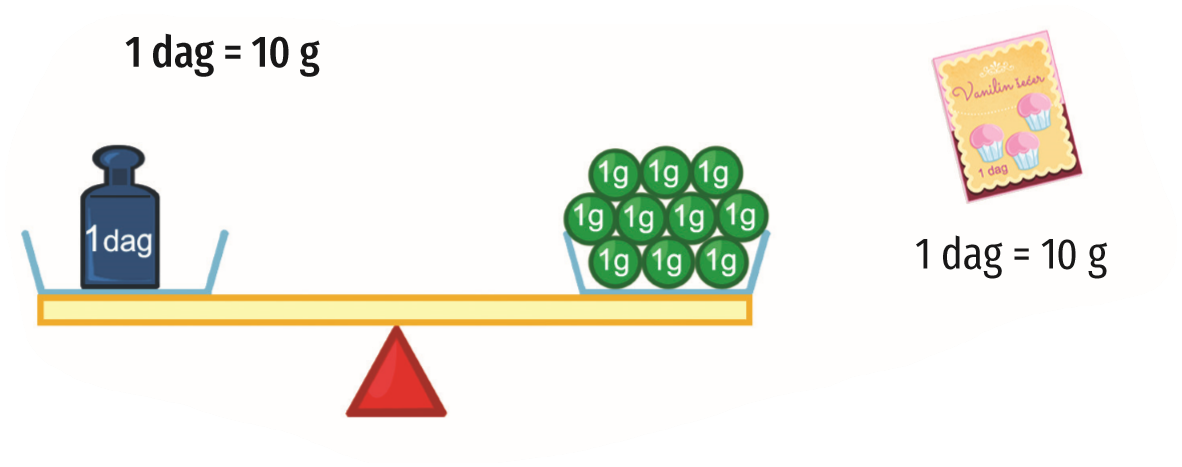 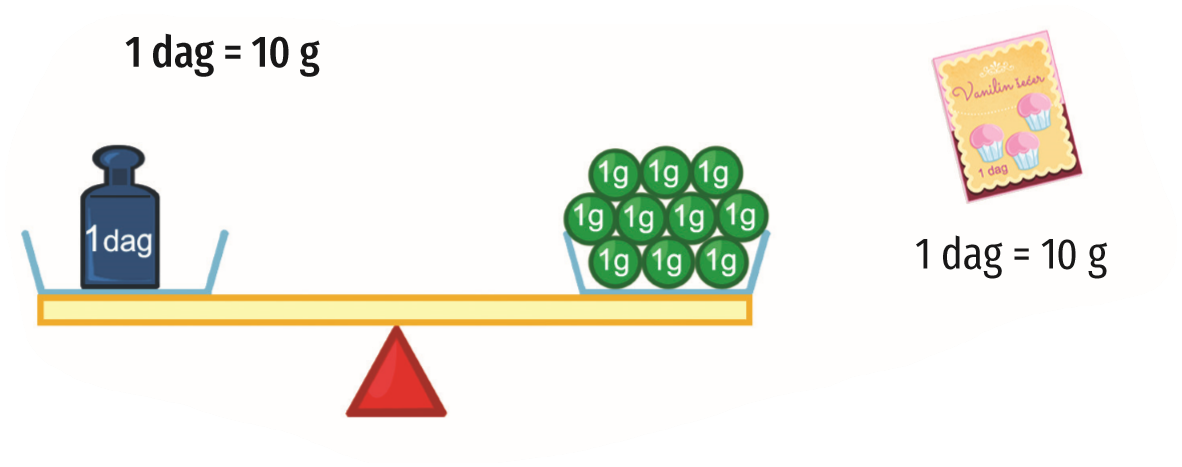 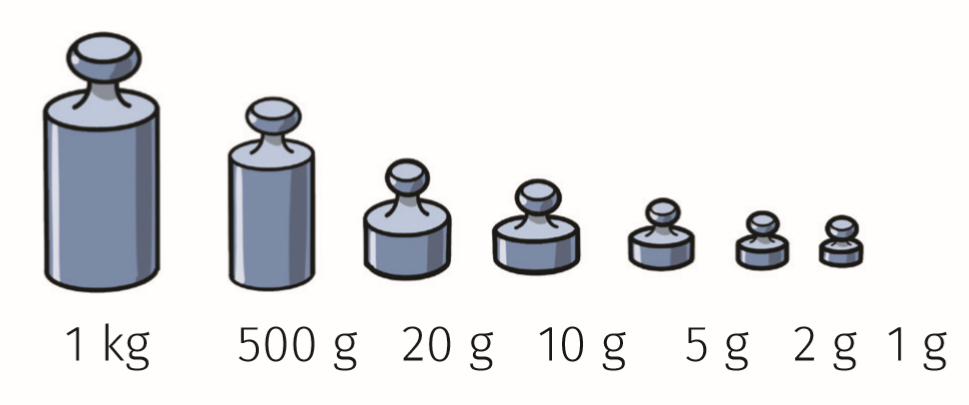 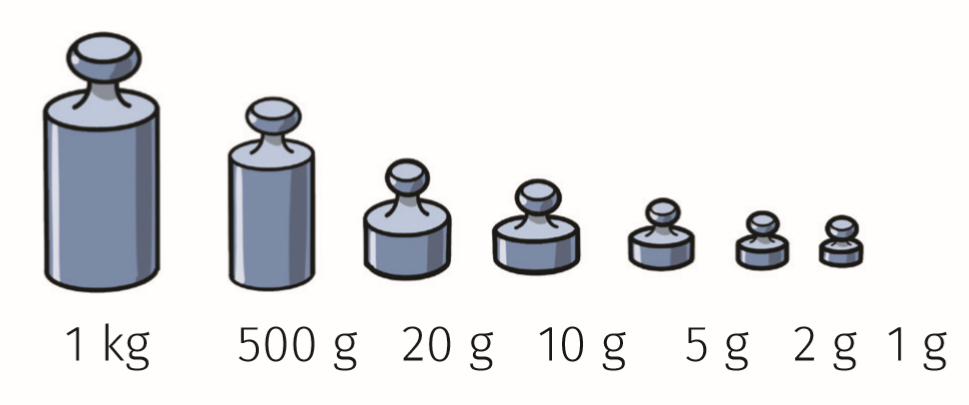 ZAPAMTITE!
=
100 X
1 dag
1 kg = 100 dag = 1000 g
1 dag = 10 g
1 tona = 1000 kg
1 kg
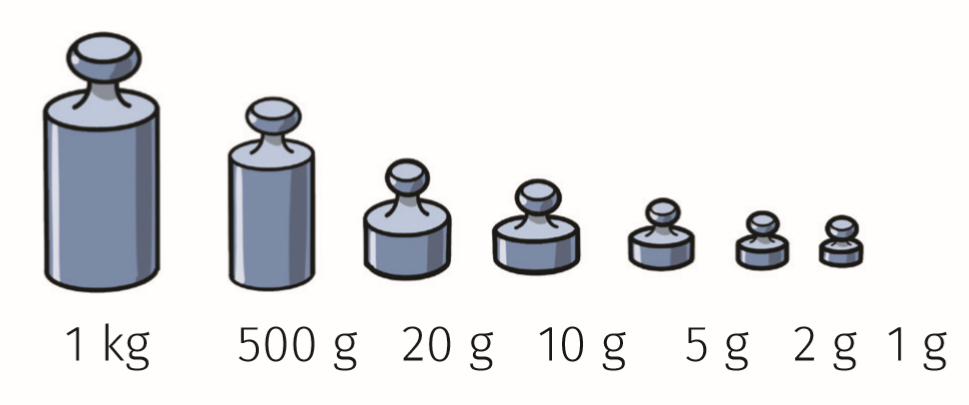 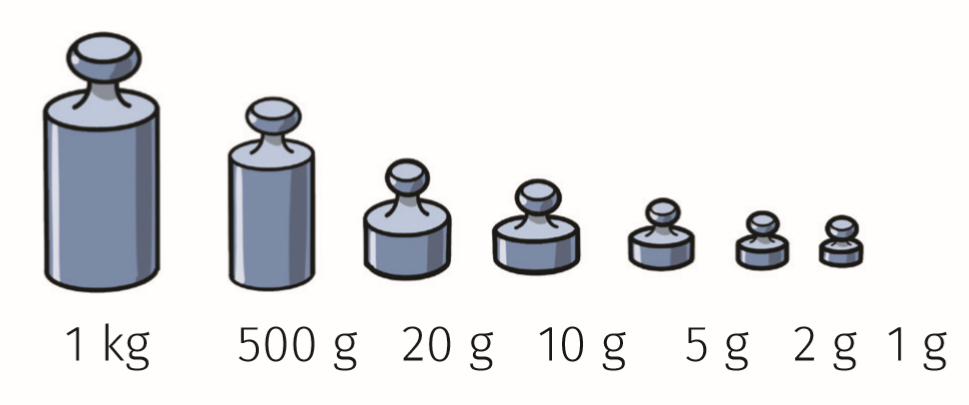 =
10 X
1 g
1 dag
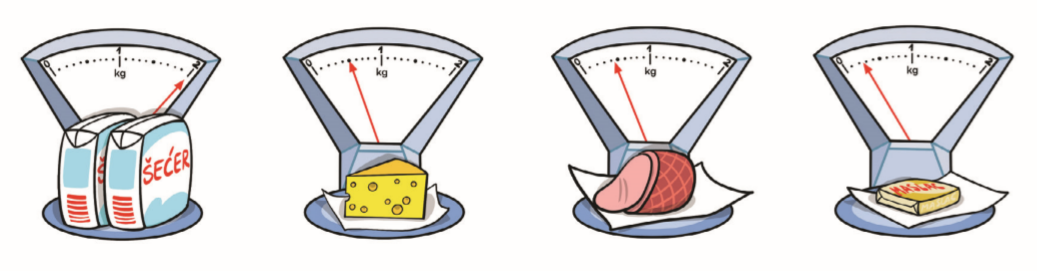 Preračunajte.
2 kg šećera = ______ dag		50 dag sira = _____ g
24 dag šunke = ______ g		250 g maslaca = _____ dag
500
200
25
240
Zadaća
Kuhinjskom vagom izmjerite masu raznim predmetima u dekagramima i gramima. Nacrtajte tablicu u bilježnicu i ispunite ju.